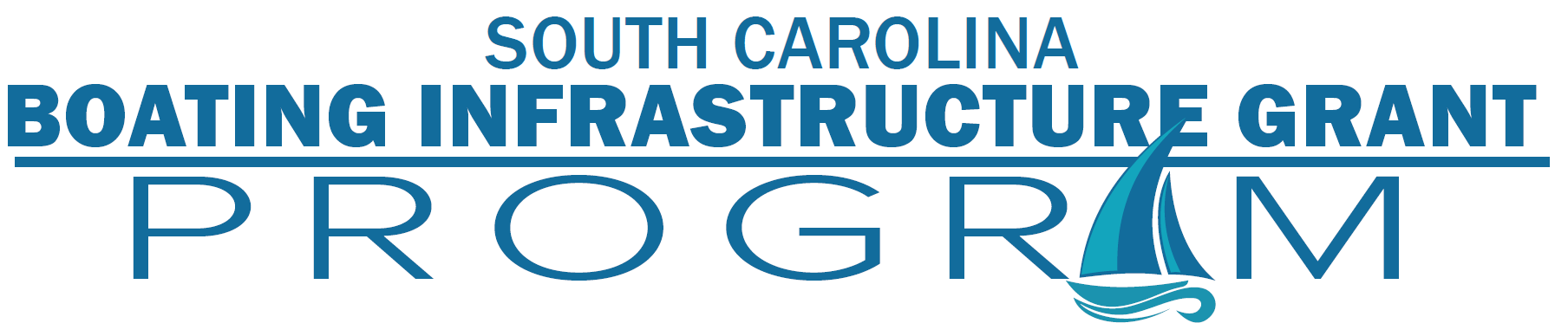 Internal State Processes
Nick Wallover
Federal Aid Coordinator
SCDNR Marine Resource Division

Thursday June 30, 2022
The SCDNR BIG/CVA team
BIG offered in SC since 2002
+/-50 awarded projects, +/- $20,000,000

Program Office
Program Coordinator
Part-time Administrative Specialist

Agency Offices
Grants Coordinator
Procurement Officer
SCDNR Engineer
Office of Environmental Programs
Legal Office
Archeology Program
Annual Cycle of the SCDNR BIG program
Kick off Annual Workshop each spring 

Applicant pre-submission phase

Internal review and scoring phase

Internal agency submission phase
Award Phase
Annual Workshop
Held early spring each year (March/April)
Expect 2-3 hours (in-person when possible)
Invitees includes marina operators, consultants,
Engineers

Covers both TII and TI

Multiple presenters-
Program Staff, grants officer, OEP staff, USFWS 

‘Product Plus’- also provides opportunity for CVA and 
Clean Marina programs and ‘teachable moments’ 
from current partners
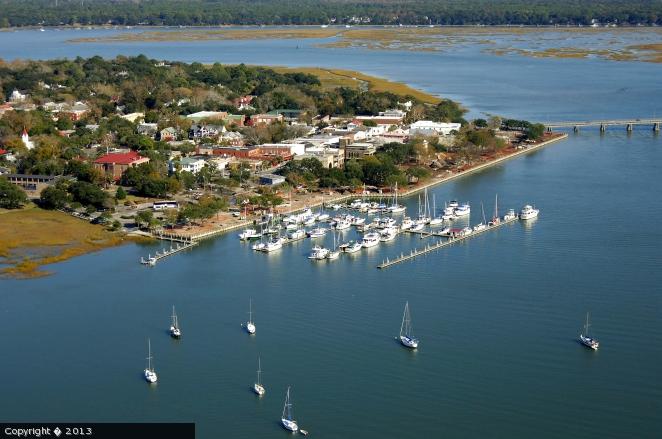 SHM Beaufort Downtown Marina
Workshop Content- Programmatic
4 Pillars of the WSFR/BIG program
	Provide for transient boaters
	Strengthen local boating community and industry
	Create public/private partnerships
	Promote resilient infrastructure and stewardship
	
Stress Collaboration and the long-term subrecipient relationship 

Outline program goals and processes, requirements and expectations of subrecipients, eligible 
and ineligible activities- citing 50 CFR 86, prior year BIG NOFOs, SOBA Applicant Guide

How to assemble a competitive (and complete!) proposal to submit to SCDNR
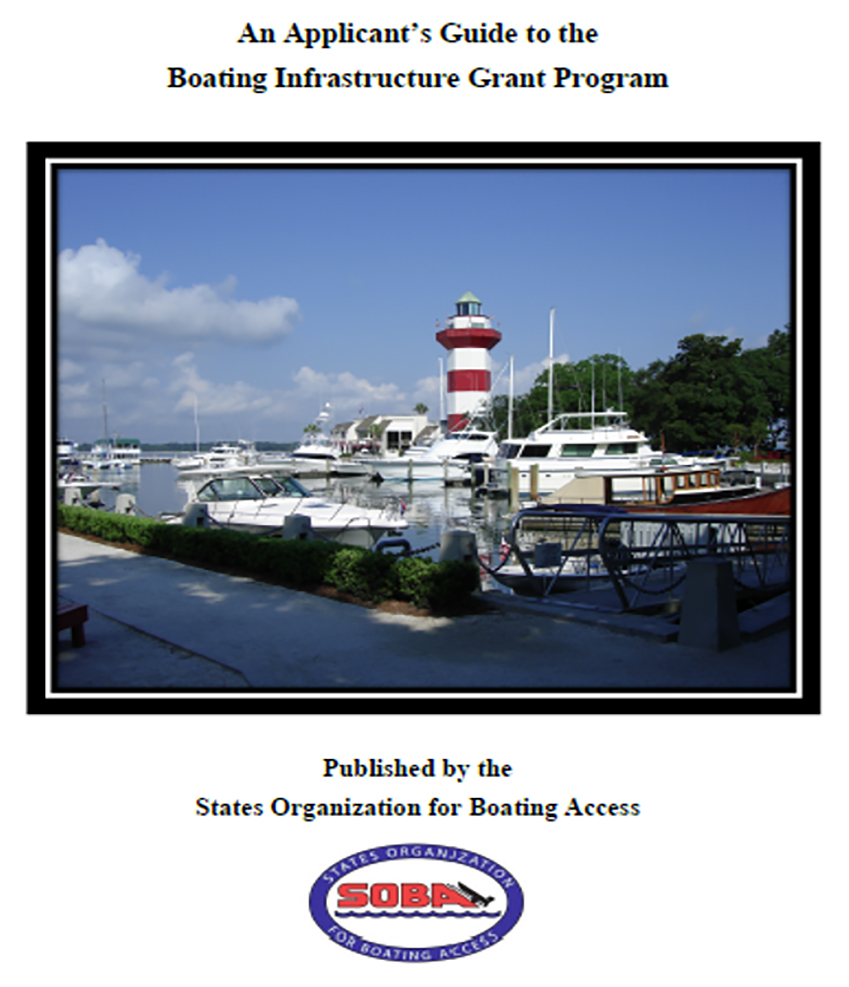 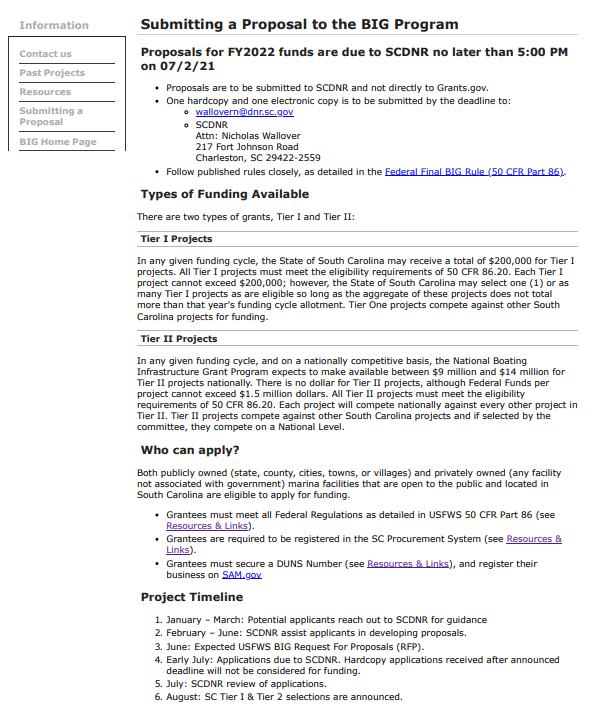 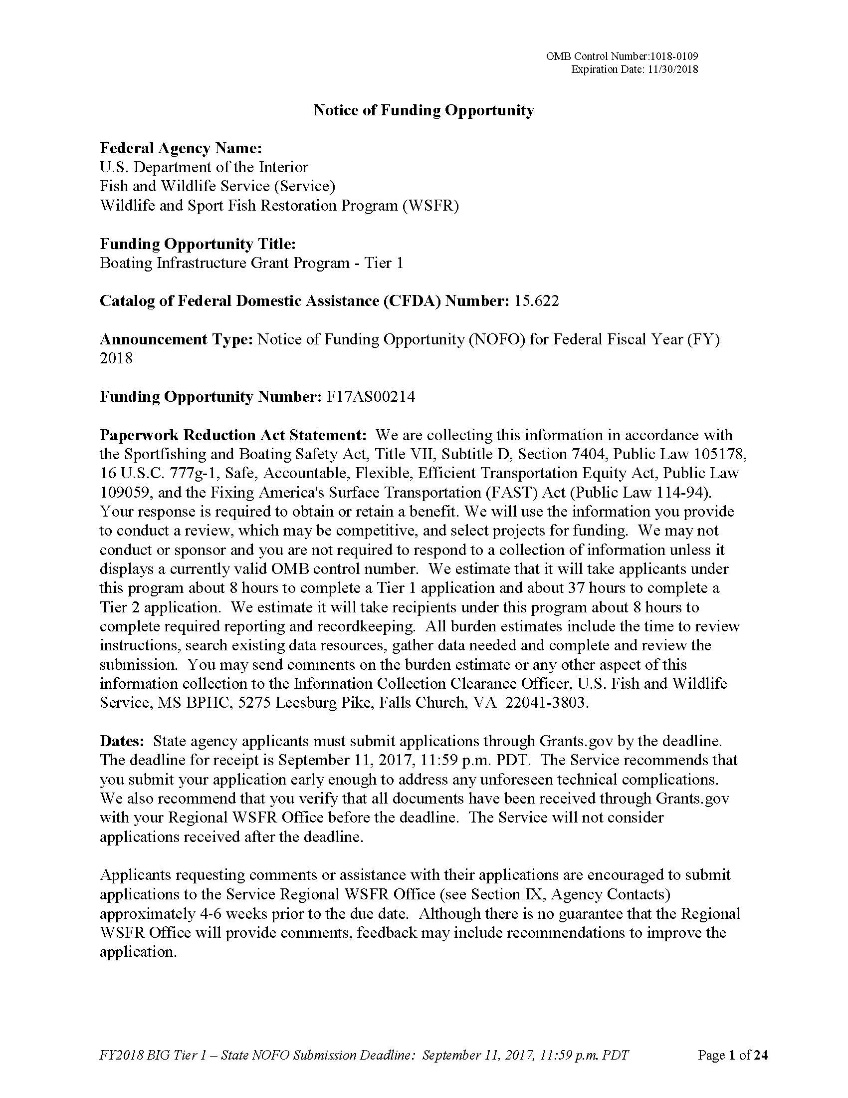 Workshop Content- Programmatic
Pitfalls
Missing elements
	Proration
	Response to Ranking Criteria
Poor Proration
Poor justification of costs
Ineligible costs
Unjustified contingency
No consideration of pre-award costs
Tips
Frame proposal around the boater
Define need as clearly as possible 
	Quantitative and Qualitative
Clear, concise, direct 
Consider pre-awards
Letters of support
Consider how to maximize points
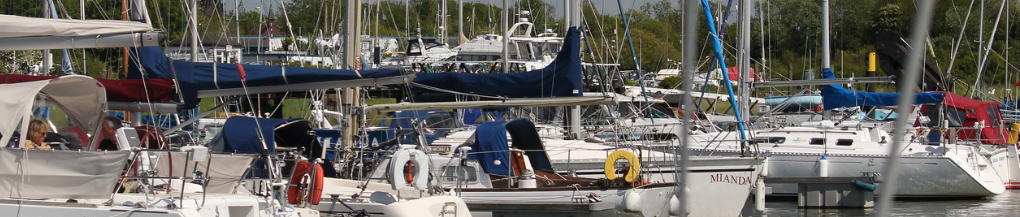 Workshop Content- Administrative
Grants Officer- Deep dive on the Subrecipient Process and Agreement 
Eligibility requirements in receiving federal funds and doing business with the state 
(small minority of partners are governmental partners)
 reimbursement process and required expense
Elements of 2 CFR 200
*Proof of Control/Acknowledgement of owner
*Notice of Grant Agreement

Office of Environmental Review - discusses appropriate activity that SCDNR is willing to facilitate (minimum required impact, public access, dredging)

USFWS Region 4 Coordinator provides a ‘view from the hill’
 	trends on funding availability, TII selection updates, common issues
Application preparation phase
After workshop, prior to July 1 deadline

We benefit from a very experienced group of applicants and especially consultants/engineers 

We encourage applicants to reach out early to collaborate or review

Contribute to applications as requested

Hard deadline first week of July (also published on website)
Review/Scoring Phase
After applicant submission, prior to USFWS submission

Reviewed by OEP for any expected permitting red flags, and for SCDNR ‘appropriateness’

Reviewed for required elements

Reviewed by Engineering section for any new or untested tech or methods
Review/Scoring Phase
SC BIG Advisory Committee modelled after VA

Committee Participants:
	SCDNR Engineering
	SC Sea Grant
	SC Parks, Recreation and Tourism
	Industry (temporarily vacant, formerly SC marina trade group)

Utilizes same scoring metrics as national committee 

Committee advises, but SCDNR reserves the right to final selection

Tier I’s selected for balance of funds available after Admin grant costs
Review/Scoring Phase
Applicants have two weeks to incorporate critiques/ edits from SCDNR 
& Advisory Committee

Confer with USFWS regional lead for any questions or foreseeable issues 

SCDNR reserves option for final submission as the primary grant recipient
	Need to consider not only need/quality of proposal
	Subrecipient risk (consider Risk Assessment at this stage)
	Environmental ‘appropriateness’
	Long term monitoring concerns
       *Develop transparent and justifiable levers in the process to justify 	declining proposals or proposal elements
Final Submission/ Grant Dance
Program Staff prepares required federal and agency forms

Application packet is reviewed by our Grants Coordinator and squired through required offices before final signatures

Program Staff submits to Grant Solutions with plenty of time for confirmation

--------Take a breather-----------

Program Staff submits awarded programs to TRACS, completes compliance, and works towards obligation
Take Homes
Start process before NOFO released

Utilize Tier I funding for administrative support

Institute hard stops (activities, deadlines, etc)

Maintain control in selecting projects for long term success

Require Notice of Grant Agreement on deed

Ensure regular long-term monitoring 

Submit early to USFWS for pre-review to avoid technical and eligibility issues
Questions?
Nick Wallover
Federal Aid Coordinator
SCDNR Marine Resource Division
wallovern@dnr.sc.gov
843 729 7356
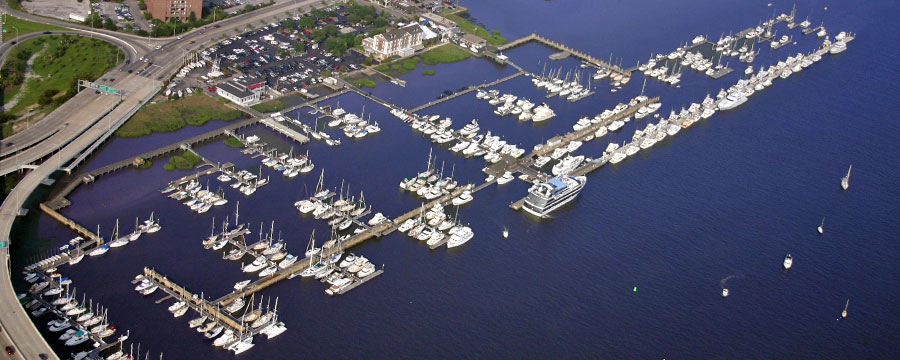 SHM Charleston City Megadock